암 검진, 암은 멀어지고 웃음은 가까워 집니다 !!
국가 암 검진 수검률 향상 플랜
2012. 11. 1.
국민건강보험공단  광주지역본부
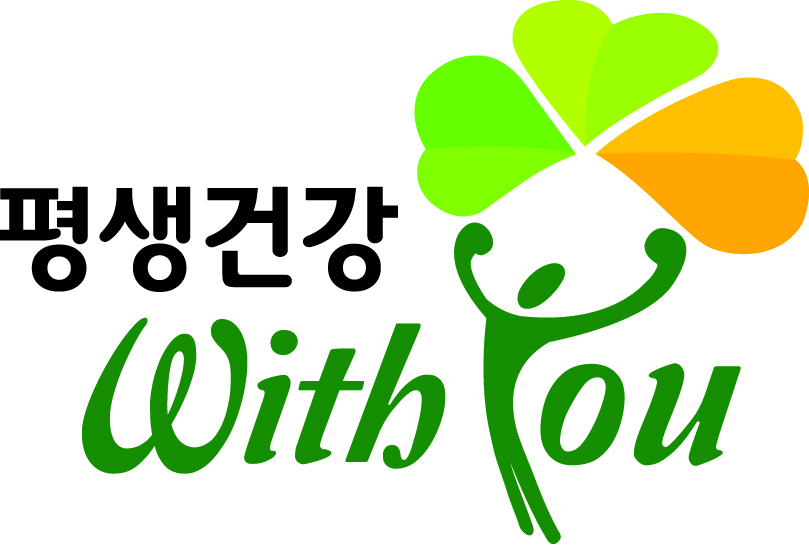 이 경 림
순서
Ⅰ
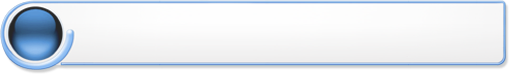 일반 현황
Ⅱ
Ⅲ
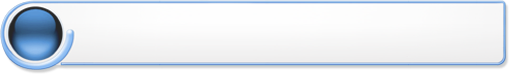 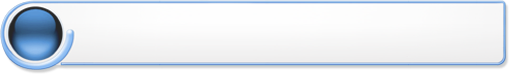 사업계획
사업추진 내용
Ⅳ
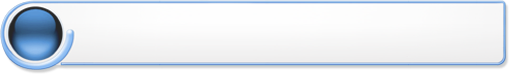 사업추진 결과
Ⅴ
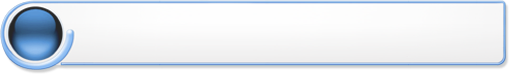 향후계획 및 개선방안
1
일 반  현 황
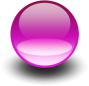 Ⅰ
2
인구 현황
검진기관 현황
1
2
Ⅰ.  일반현황
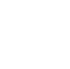 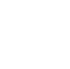 2012.9.30.(단위 : 천세대,천명)
2012.9.30.(단위 : 개)
3
사 업 계 획
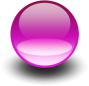 Ⅱ
4
Ⅱ.  사업 계획
2012년 기본 목표
국민에게 신뢰받는 건강검진
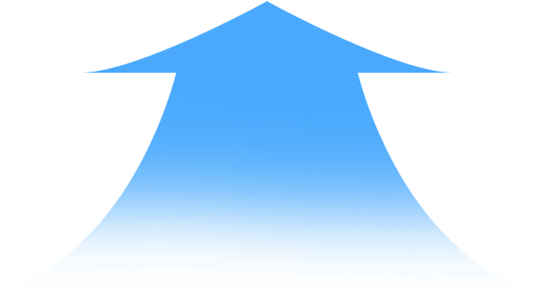 국민을 건강하게
고객을 행복하게
지역사회자원
효율적  운영
찾아가는  건강
교육 및 참여유도
검진  수검률 향상
밀착형 수검독려
5
Ⅱ.  사업 계획
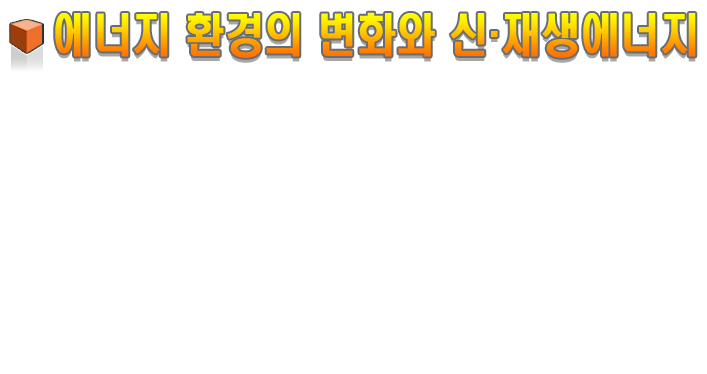 사업의 필요성
- 암은 국민건강을 위협하는 가장 중대한 요인
※ 평균수명(81세), 암 발생률(36.2%) … 2009년 통계
- 인구노령화, 생활양식변화 … 암 발생률 증가
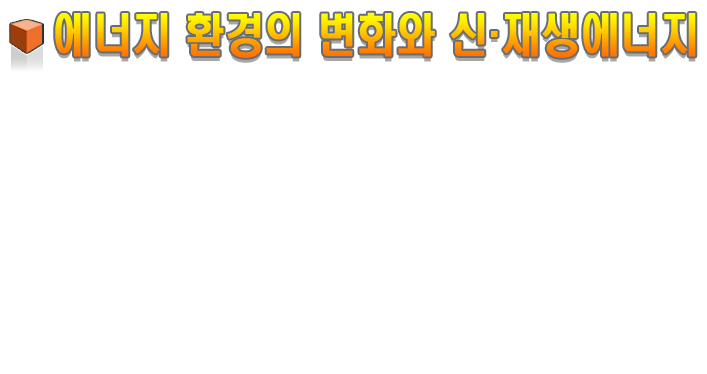 목적
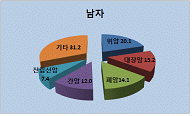 - 암 조기 발견을 위한 암 검진 수검률 향상
- 표준화된 교육·홍보로 암 검진 인식 제고
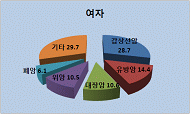 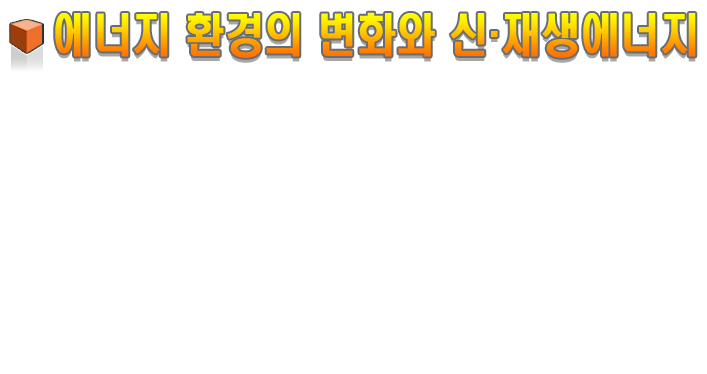 추진 계획
- 체감하는 암 관리 사업 지사지원
- 현장 중심의 찾아가는 암 검진 홍보
- 지역자원의 효율적 운영과 유대강화로 암 검진 수검률 제고
6
사업 추진 내용
1. 암 검진 수검률 제고를 위한 지원
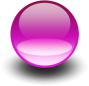 Ⅲ
2. 현장 중심의 교육·홍보 다양화
3. 지역사회의 자원 연계 및 활용
7
1. 암검진 수검률 제고를 위한 지원
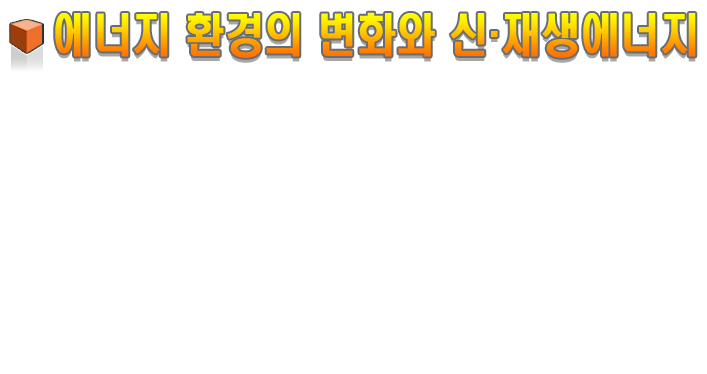 수검률 향상을 위한 단계별 수검독려 … 지역본부와 지사의 역할분담
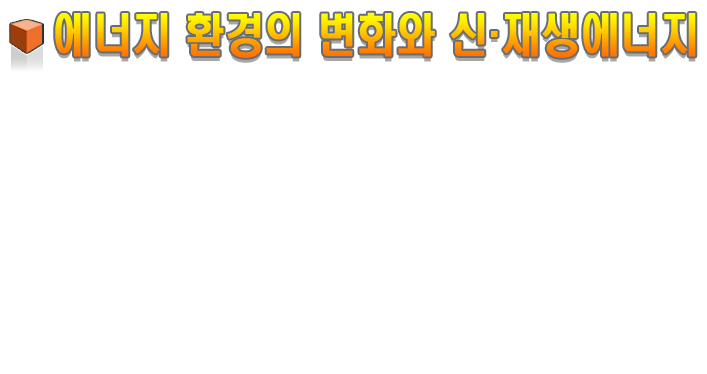 수검독려 지사지원 및 점검(모니터링)
- 미수검자 수검 독려를 위한 맞춤형 안내문(매크로) 제공
- 매월 실적분석을 통한 지사지원 및 점검
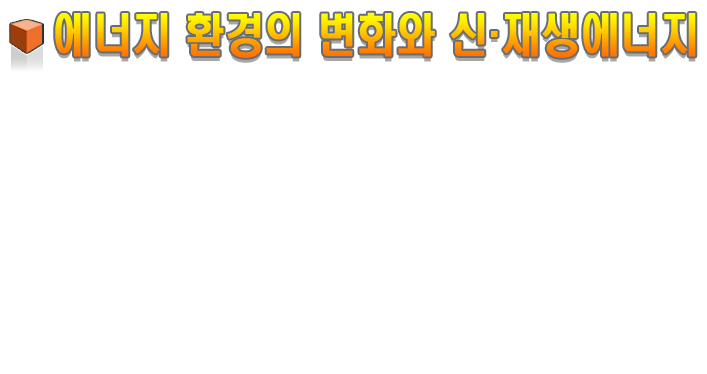 전자문서를 활용한 예산절감 … 공공요금 170만원
- 공·교 사업장 건강검진 안내 전자문서 활용
8
1. 암검진 수검률 제고를 위한 지원
관련 근거 자료 및 참고자료
맞춤형 안내문
지사지원 점검표
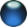 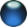 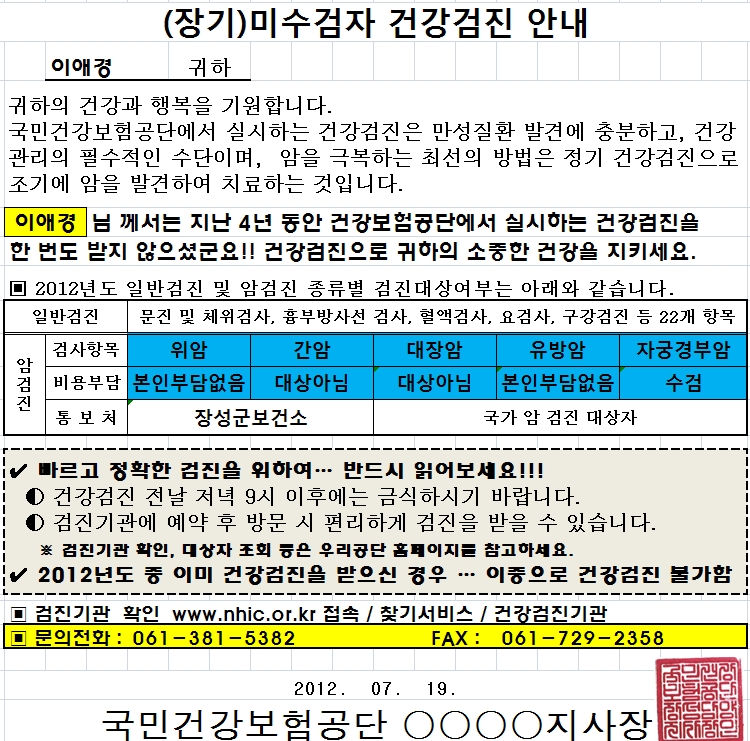 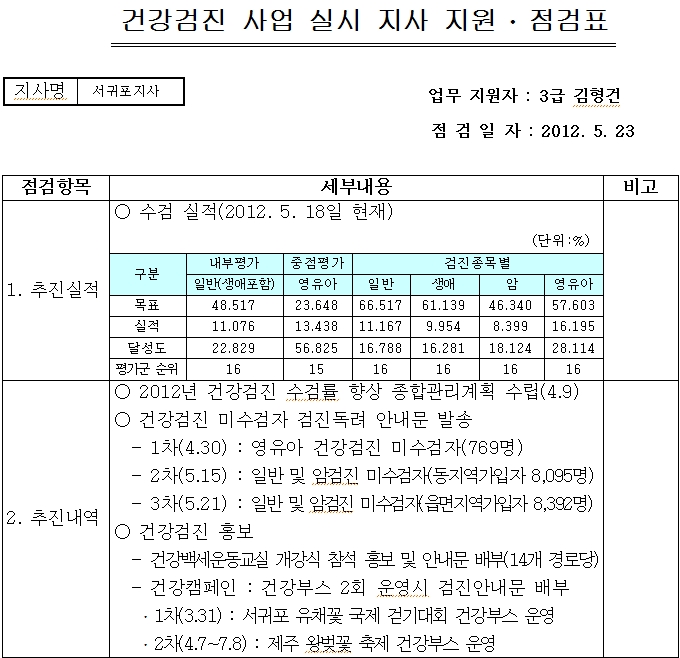 ○     ○
○ ○ ○
9
2. 현장 중심의 교육·홍보 다양화
교육프로그램의 표준화 제공으로 업무 역량 강화
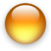 다양한 지역 행사  현장 참여로 홍보의 효과 극대화
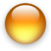 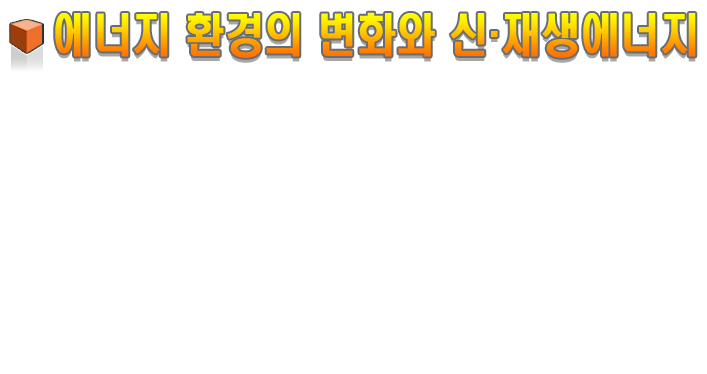 지역별 실정에 맞는 홍보 수행 지원 및 관리
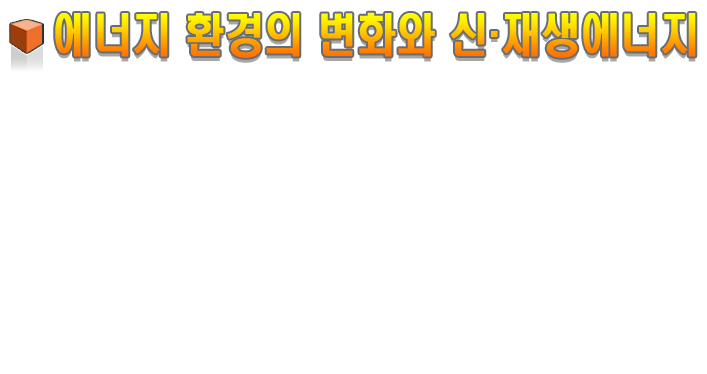 지역실정에 맞는 체계적 홍보 수행 지원 및 관리
- 효율적 홍보를 위한 계획 수립 및 홍보용품 제작 지원
- 현장 중심 홍보로 국가 암 검진의 인식 제고
10
2. 현장 중심의 교육·홍보 다양화
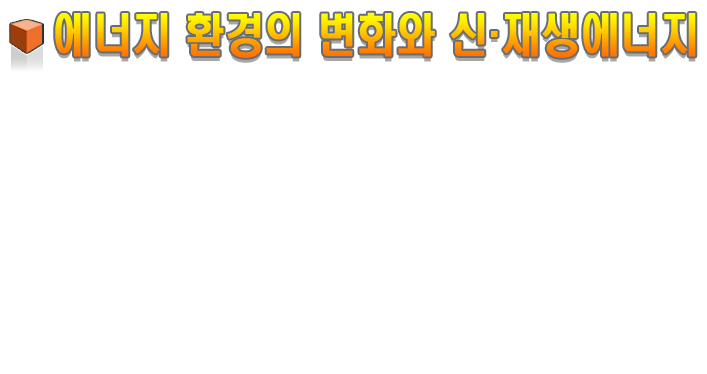 대학생현장 홍보(특강)실시 … 상반기 2회 / 150명, 하반기(11월중) 2회 예정
- 광주대학교 사회복지학과 대상 차세대 고객을 위한 암 예방 교육
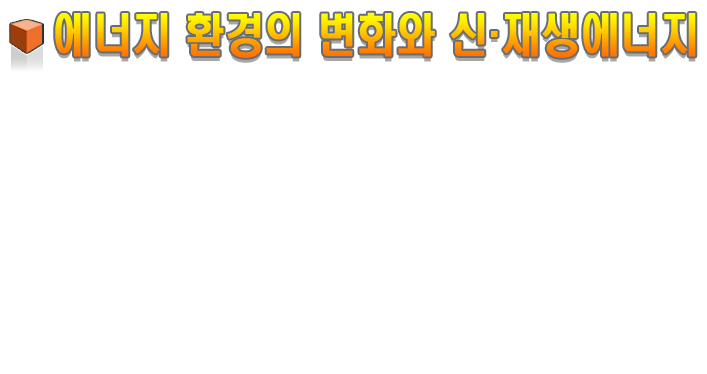 검진기관 업무 역량 강화를 위한 담당자 교육 … 4회 / 670여명
- 권역별(광주·전남,  전북,  제주) 교육 참석 편의 도모
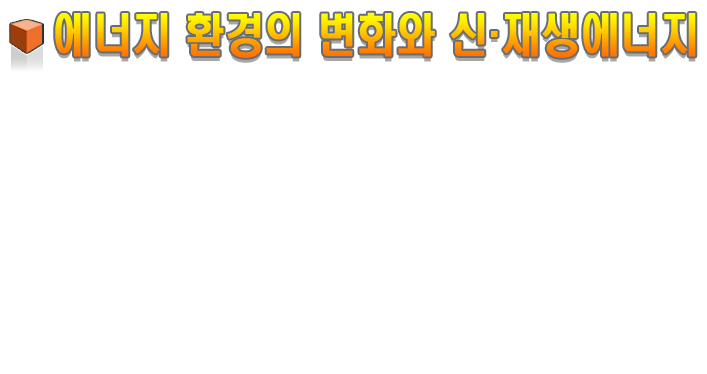 캠페인용 홍보 포스터 및 스티커 제작 배부
- 지역행사 건강부스 운영 및 캠페인 실시 … 지사 5만매
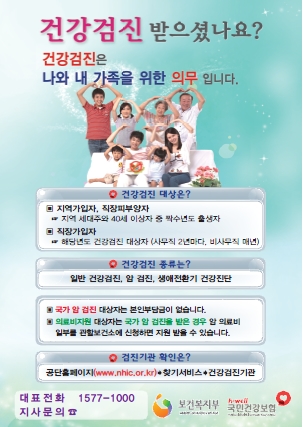 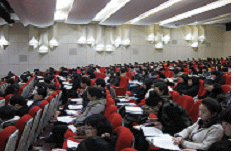 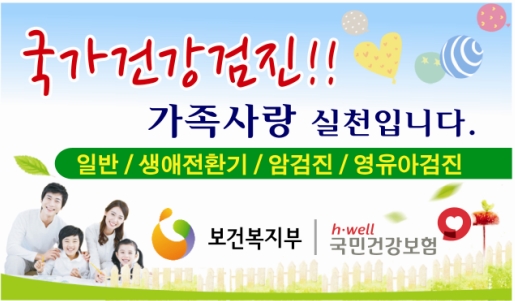 권역별 검진기관 담당자 교육
홍보용 스티커
캠페인용 포스터
11
2. 현장 중심의 교육·홍보 다양화
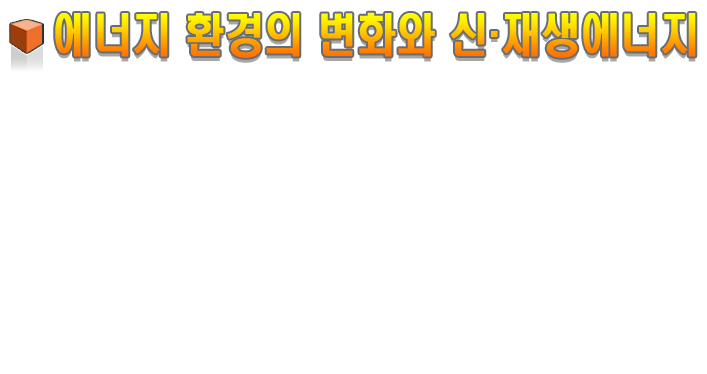 국가 암 검진 사업 효율성 제고
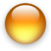 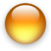 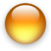 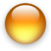 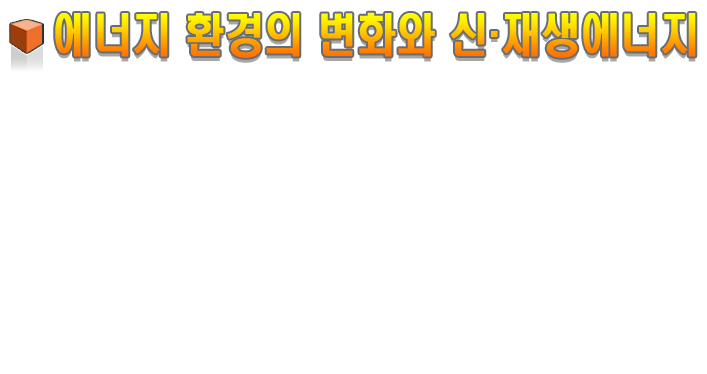 대장암 검진 채변통 제작 활용 … 73,000개 제공
- 대장암 수검률(5대암 중 최하위)향상을 위한 홍보용
- 다중 왕래 장소 비치, 보건지소 담당자 협력 지원
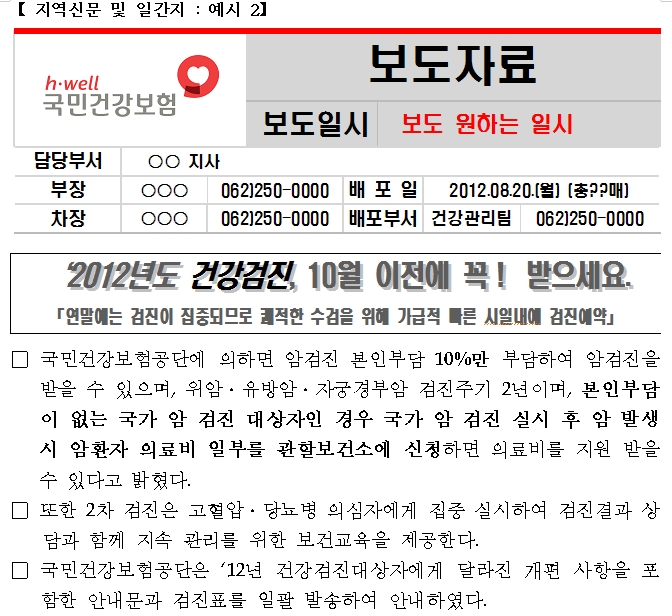 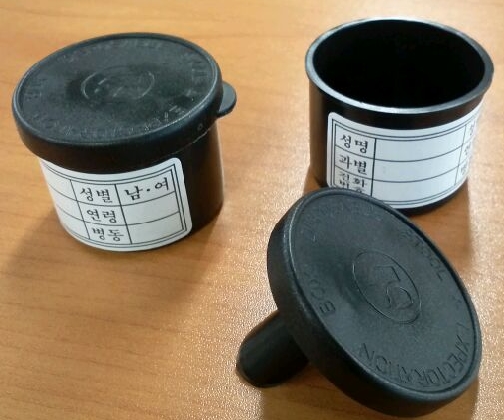 언론보도자료
대장암검진용
12
3. 지역사회의 자원연계·활용
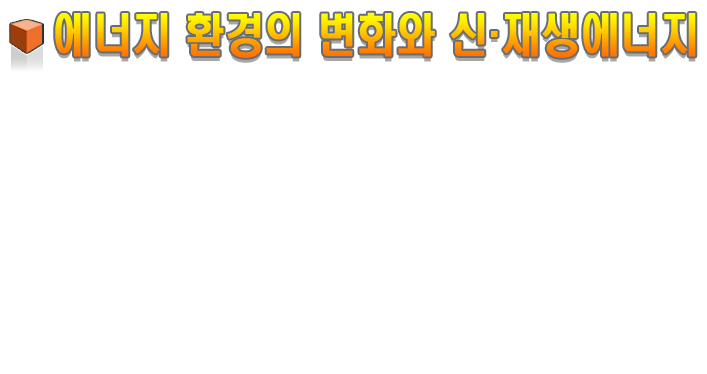 지역사회 자원연계로 국가 암 검진 사업 활성화 방안
- 국가 암 검진 수검률 제고를 위한 역할분담
- 암 검진 및 암 예방을 위한 지역행사 공동 참여
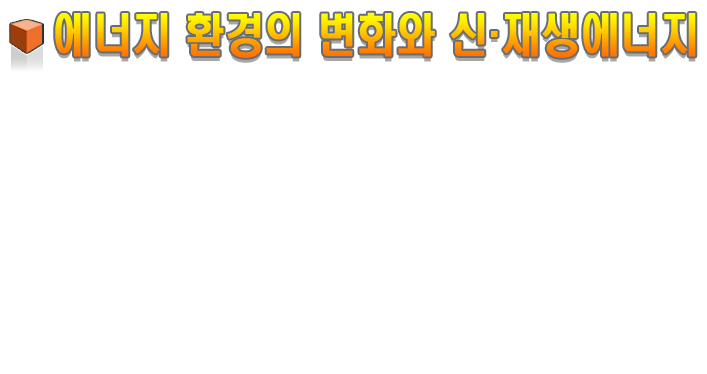 지역사회 자원연계 현황
13
3. 지역사회의 자원연계·활용
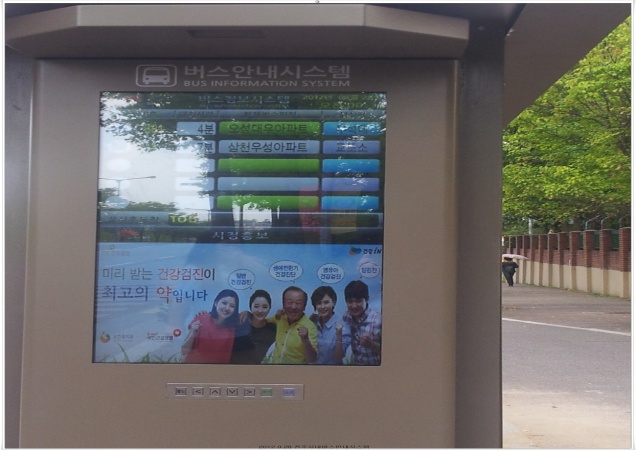 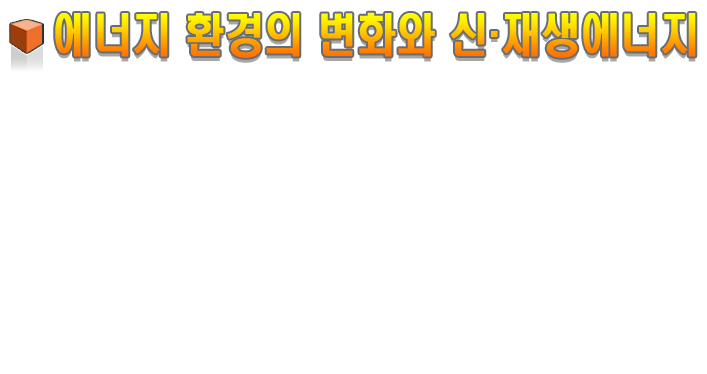 유관기관과 유기적 연계를 통한 홍보 강화
- 국가 검진 연중 지속 광고 … 전광판, BIS 등
※ 광주광역시 등 5개 지자체 … 970개 장소
- 정기적 간담회 및 브레인스토밍 실시
안내시스템(Bus Information System)
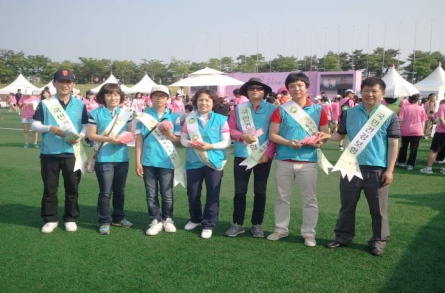 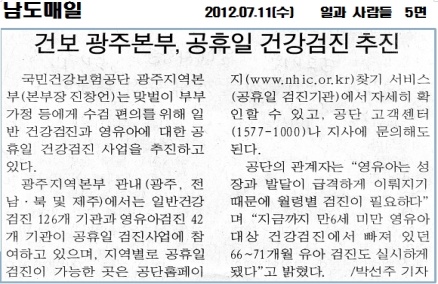 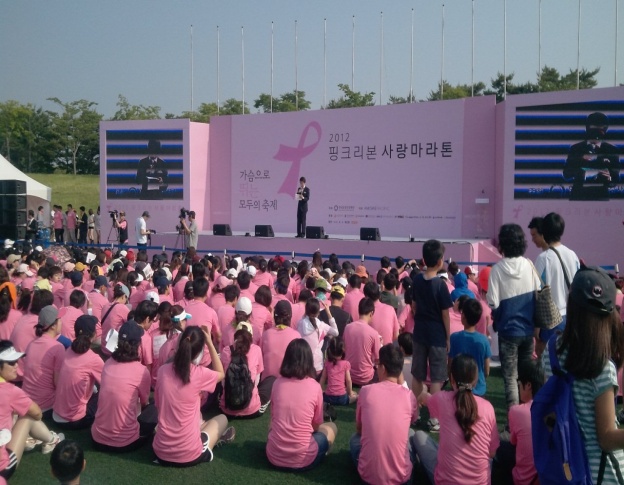 유관기관 연계(핑크리본 사랑마라톤)
취약계층 검진 편의 안내 보도
유관기관 연계(핑크리본 사랑마라톤)
14
사업 추진 결과
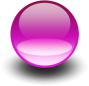 Ⅳ
15
Ⅳ. 사업 추진 결과
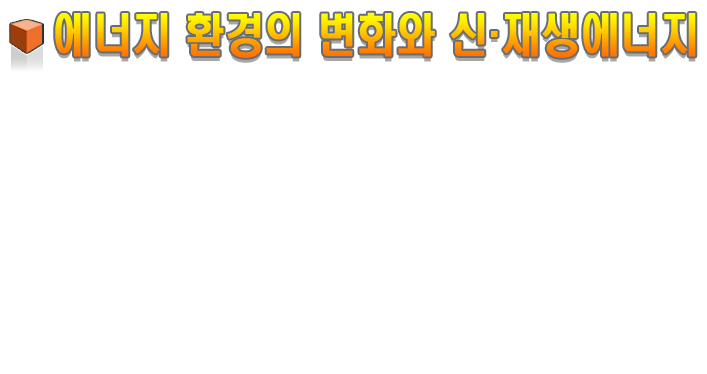 사업 추진 성과
- 유관기관과 유기적 연계를 통한 효율적 업무 추진
국가 암 사업의 활성화와 수검률 향상
- 현장중심의 홍보 강화 및 효율화
국민에게 암 검진의 필요성·중요성 인식전환과 고취
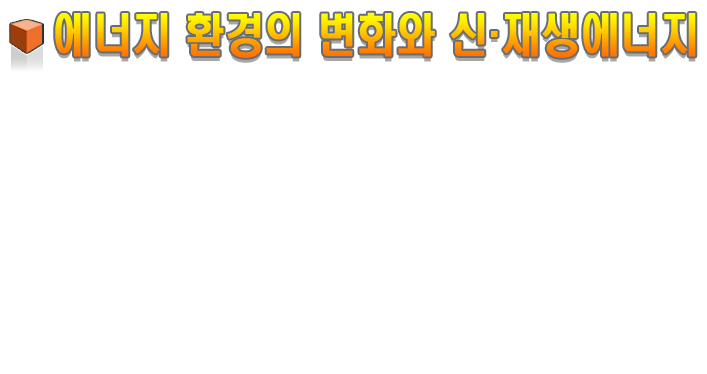 사업 실적 평가
2012.10.10일 현재(단위 : %)
광주본부
광주본부
전국
전국
16
향후계획 및 개선방안
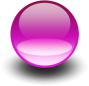 Ⅴ
17
Ⅴ. 향후 계획 및 개선 방안
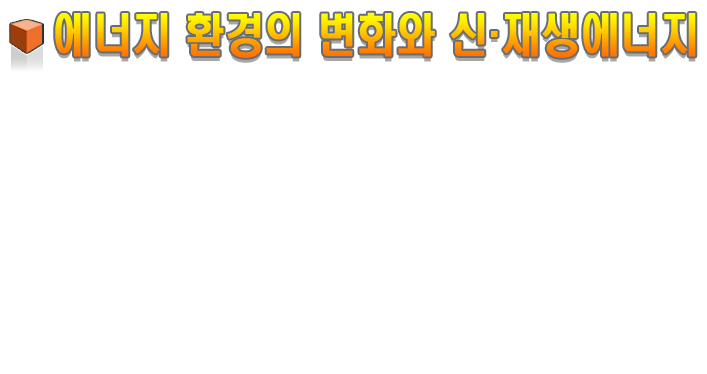 암 관리 사업의 효율적 운영을 위한 지역자원 유기적 연계
- 유관기관과  협력하여 홍보 등 공동사업  운영
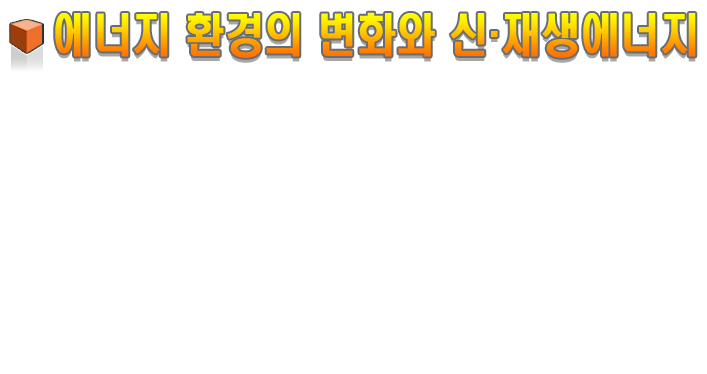 암 예방을 위한 교육 및 검진의 중요성 전파
- 대규모 사업장  및  주요 단체에 암 예방 교육 실시
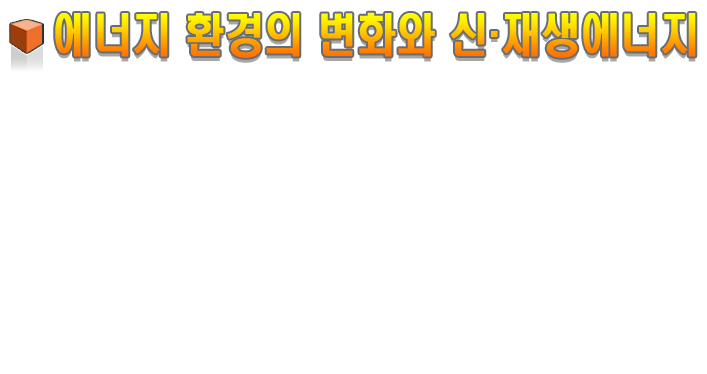 국가 암 검진 대상자별  맞춤형 수검안내 체계화
- 검진 대상자 편의를 위한 야간 및 휴일 검진 확대
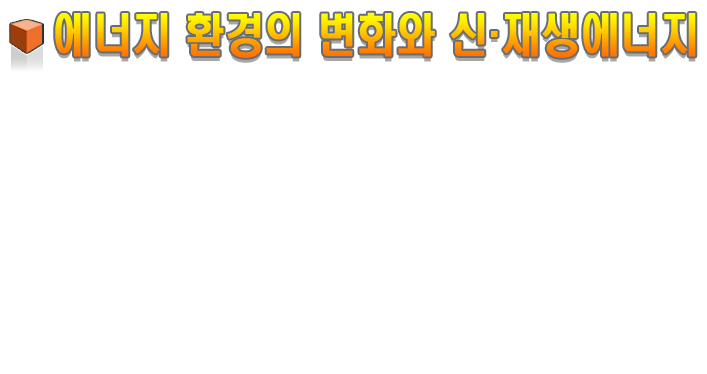 저소득층 암 조기 검진 및 암 환자 의료비 지원 홍보 강화
- 취약계층의  건강검진 지원을 통한 건강수준 향상
18
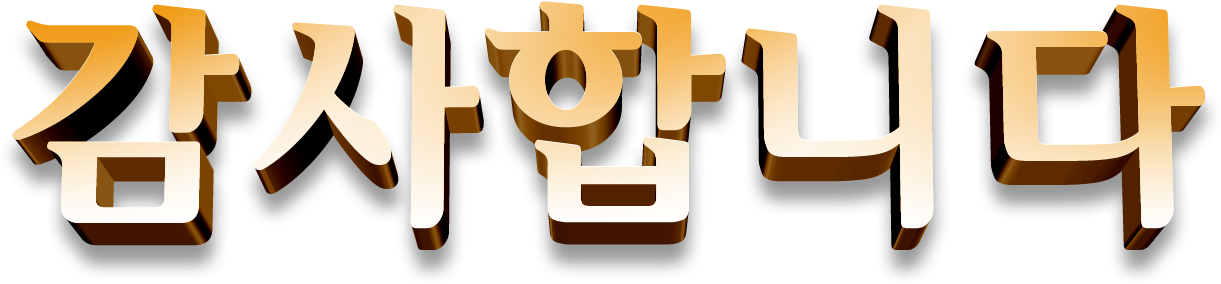